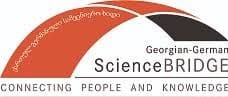 CO measurements from high precision and low cost sensors, comparison, visualization and clustering
Student: Marta Melia – Master (1st year) in Pure Mathematics, Ivane Javakhishvili Tbilisi State University  
Supervisor : Ramaz Botchorishvili, Kutaisi International University
GGSB 2020: Student Presentations at Kutaisi International University, Virtual Event, November 27, 2020
Outline
Sensors and data

Cleaning the data 

Comparison and visualization 

Weighted average (Moore-Penrose Inverse)

Clustering (k-means)
Types of sensors and initial data
Alphasense (low cost):
five boards 
4 sensors on each board: CO,NO, NO2,and O3+NO2. 
in three boards data was recorded in 2000 year and/or in January,
In two boards data was recorded from 8 February to 12 March and 19-20 for hours per day
Data in binary format.

Picarro:
3 sensors: CO, H2O and CH4.
Data was recorded from 1 February to 7 and from 10 February to 12 March and for 22-23 hours per day
Data in .dat format
Source: Smart AtmoSimlab
               Doctor Giorgi Jibuti
Common data for Alphasense and Picarro sensors
Common period of time: From 10 February 2020 to 12 March 2020
Common hours per day: 15-16 hours
Common sensor:  CO sensor
Raw data(Picarro measurements)
Raw data(Alphasense measurements)
Adjusting Picarro data to Alphasense
Different date formats


Several instances for each second(for different milliseconds) in Picarro
Adjusted Picarro data to Alphasense
Conversion of the data (Alphasense)
Converting formula for Voltages
Converting formula for humidity and temperature
Conversion of the data(Alphasense)
Converting formula for the sensors
Converted data(Alphasense)
Processed data(Alphasense and Picarro merged data in seconds)
Processed data in seconds(for 24hours)
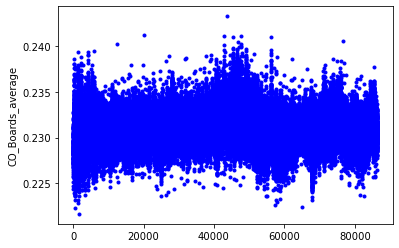 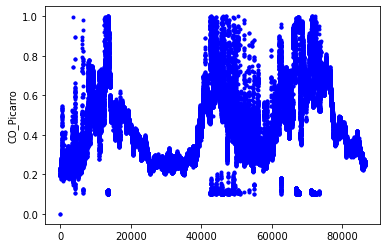 Processed of the data(Alphasense and Picarro merged data in minutesAverages and Norms)
Processed data in minutes(for 24hours)
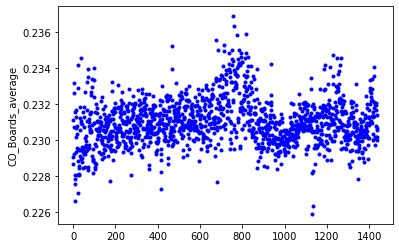 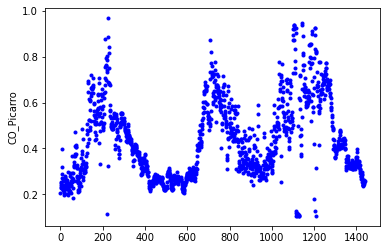 Errors Between Boards average and Picarro
Relative error of B2 and B4 boards average with respect to Picarro using 1st norm≈48,9%
Relative error of B2 and B4 boards average with respect to Picarro using 2nd norm ≈ 59,1%
Relative error of B2 and B4 boards average with respect to Picarro using infinity norm ≈77,6%
Is taking averages the most efficient way?
There is a significant error between average of Alphasense boards and Picarro. Is there any way to minimize the error? We will use Moore-Penrose method to find the best fit
Moore-Penrose Formulafor overdetermined system
AW=B
                                                 ATAW=ATB
                                              (ATA)-1ATAW=ATB
                                                     W=A+B
                                     where,  A+= (ATA)-1AT
A is a matrix of CO_B2 and CO_B4 data
W is a matrix of w1 and w2 (weights)
B is a matrix of CO_Picarro data
Moore-Penrose averaging weightsfor 2 seconds
Regression weight and best linear fitfor 2 seconds
k=-0.96, b=1.77
Moore-Penrose averaging weightsfor 4 seconds
Regression weight and best linear fitfor 4 seconds
k=-0.96
b=1.74
Moore-Penrose averaging weightsfor 8 seconds
Regression weight and best linear fitfor 8 seconds
k=-0.97
b=1.75
Moore-Penrose averaging weightsfor 16 seconds
Regression weight and best linear fitfor 16 seconds
k=-0.96
b=1.74
Moore-Penrose averaging weightsfor 32 seconds
Regression weight and best linear fitfor 32 seconds
k=-0.95
b=1.73
Moore-Penrose averaging weightsfor 1 minute
Regression weight and best linear fitfor 1 minute
k=-0.92
b=1.70
Relative error with 1st norm(M.P and Picarro)
Relative error with 2nd norm(M.P and Picarro)
Relative error with infinity norm(M.P and Picarro)
Mean absolute Average (M.P and picarro)
K-means clustering
k-means clustering is a method of vector quantization, originally from signal processing, that aims to partition n observations into k clusters in which each observation belongs to the cluster with the nearest mean (cluster centers or cluster centroid)
K-means clustering
Centroids: (1.17286031   0.59580922),(12.48973903  -9.81092916),(-3.59394734   5.65709119),(-18.02185182  19.90635311),(31.27683687 -28.33612773)
Thank you for attention!